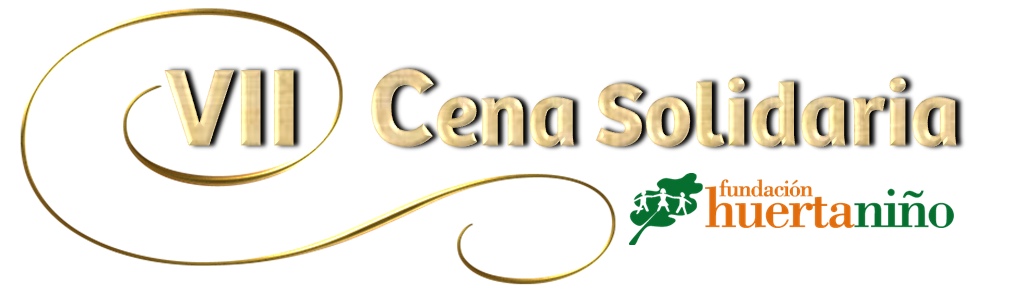 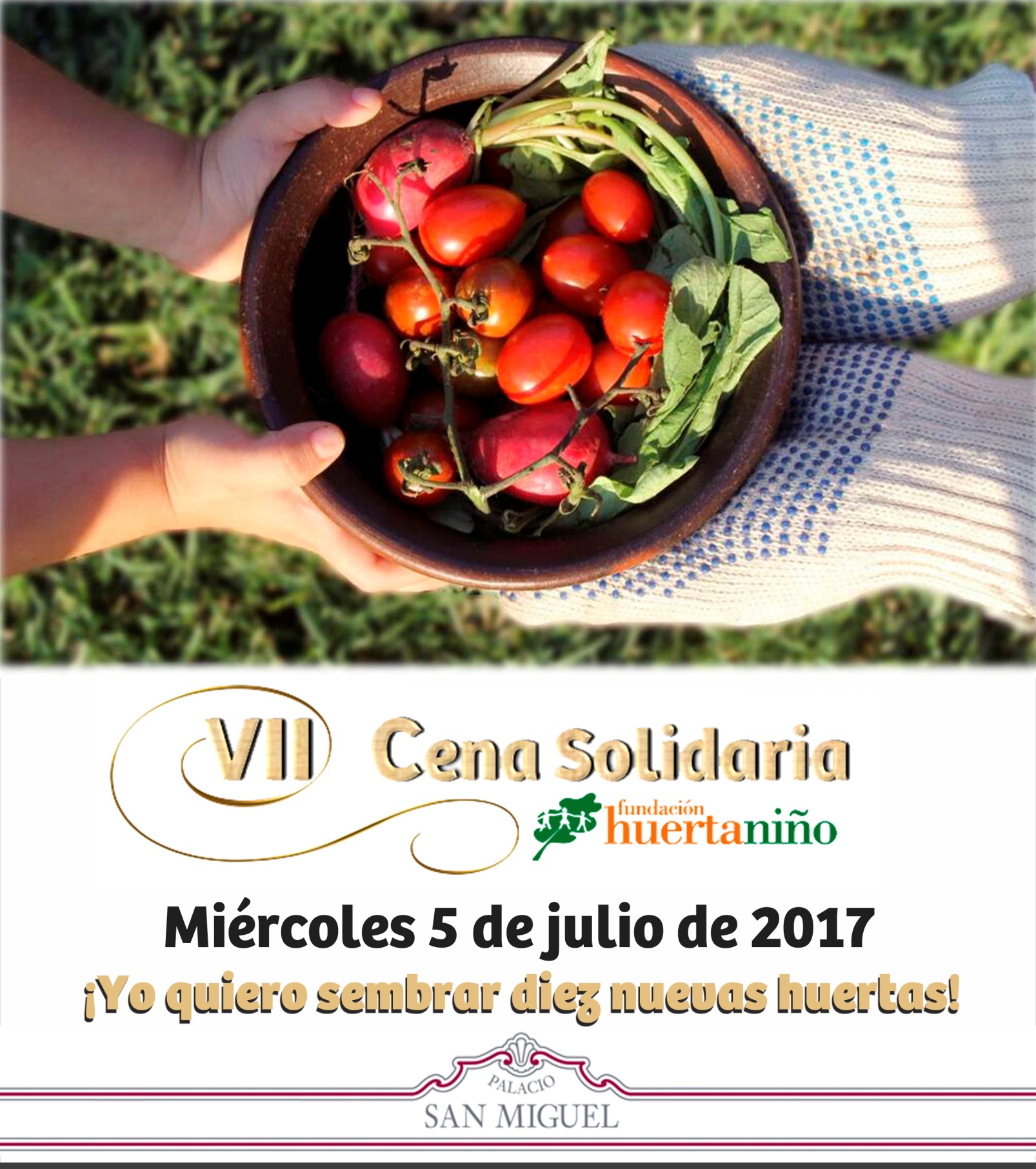 Provincias que apoyaremos con los fondos recaudados en nuestra VII Cena Anual 2017: 

Chaco
 Mendoza
Buenos Aires
Río Negro
La Rioja
Santa Fé
Chubut
Santa Cruz
Neuquén